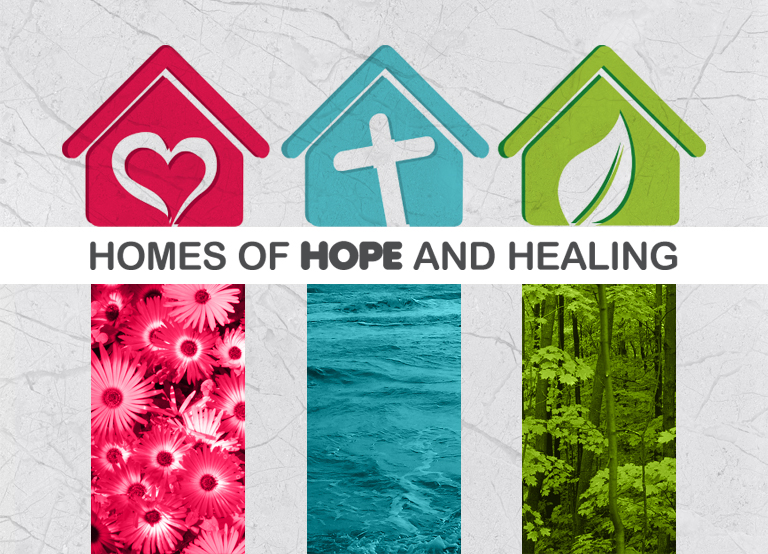 ДОМ НАДЕЖДЫ И ИСЦЕЛЕНИЯ
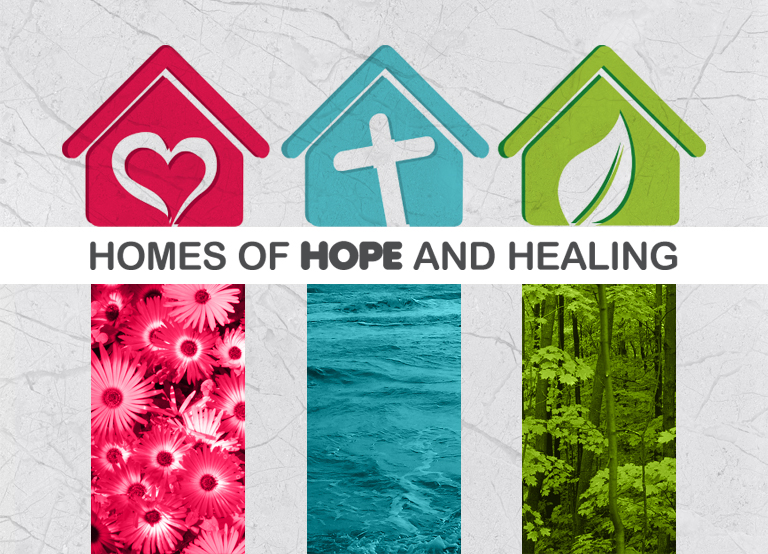 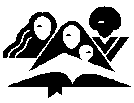 Генеральная Конференция
Отдел Женского служения
www.adventistwomensministries.org
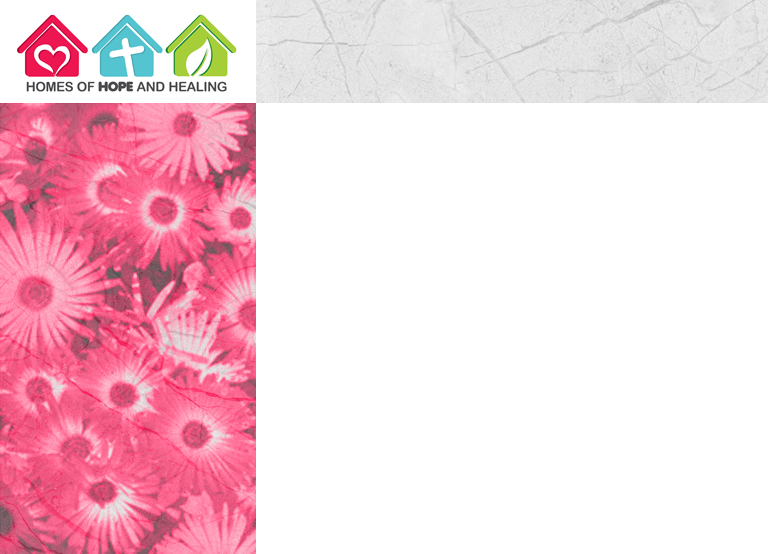 "Итак идите, научите все народы, крестя их во имя Отца и Сына и Святого Духа,  уча их соблюдать все, что Я повелел вам; и се, Я с вами во все дни до скончания века. Аминь".
(Матфея 28:19, 20)
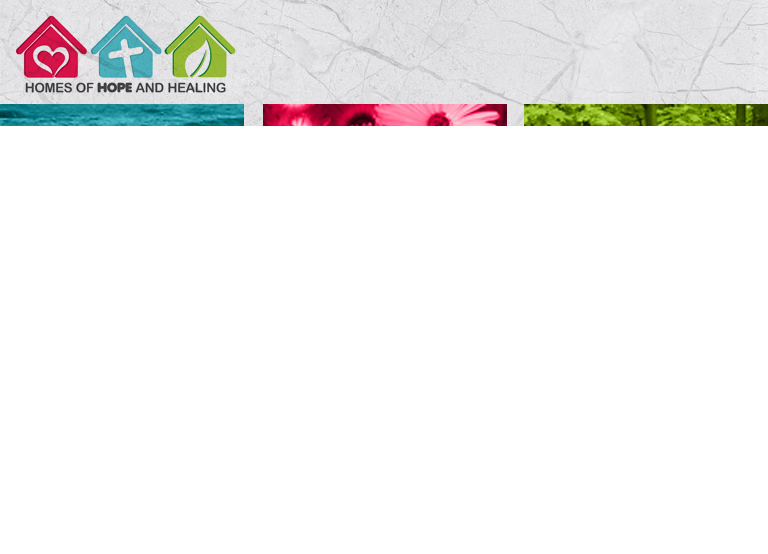 "Лишь метод Христа принесет подлинный успех в проповеди людям Божьей истины. Находясь среди людей, Спаситель общался с ними, желая им добра. Он проявлял к ним сочувствие. Он служил их нуждам и завоевывал их доверие. И только после этого Иисус говорил им: "Следуй за Мною"... Сопровождаемая силой убеждения, силой молитвы и силой любви Божьей, эта работа не может быть и не будет бесплодной".  
Служение исцеления, стр. 85-86
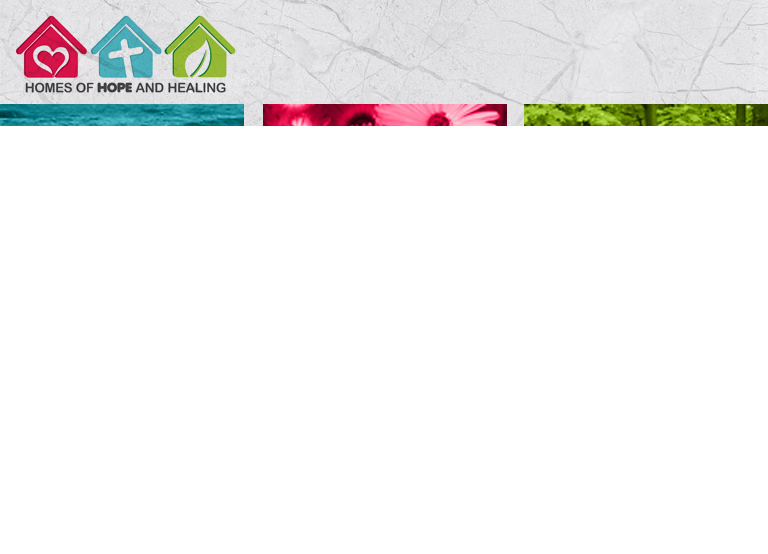 Что такое “Дом надежды и исцеления”?
Программа “Дом надежды и исцеления” приглашает открыть двери наших домов для соседей, чтобы подружиться с ними.
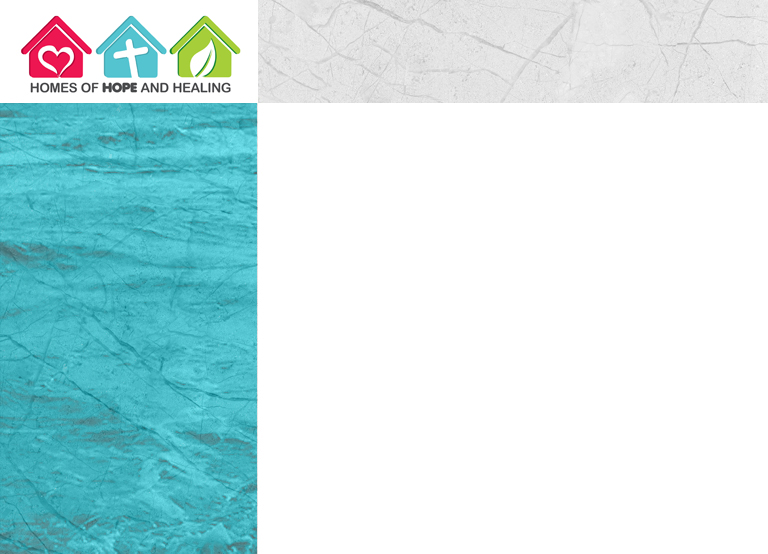 В это трудное время безысходности и отчаяния именно наш дом может стать  тем местом, в котором наши соседи, семья, или друзья могут собраться вместе, чтобы поделиться с ними той великой Надеждой и помочь приобрести им душевное и эмоциональное Исцеление.
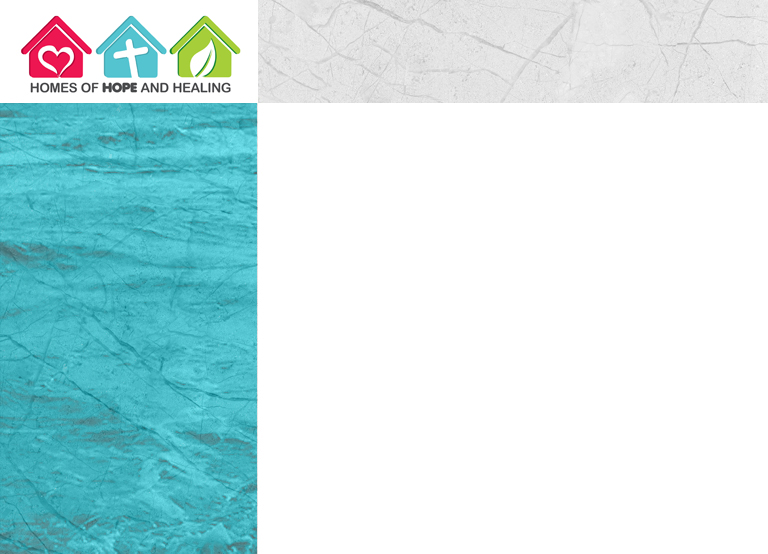 С помощью этого проекта завяжется дружба, мы поможем людям обрести надежду, исцеление и поддержку, мы увидим их нужды.
Кто нуждается в НАДЕЖДЕ?
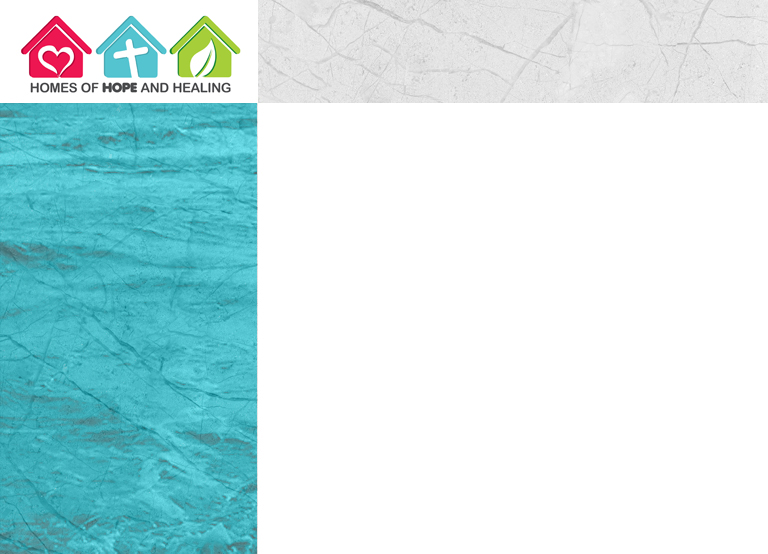 Ваш сосед
Ваш друг
Больной
Разочаровавшийся
Из неблагополучных семей
Кто переживает боль
Бездомный
Ваш сотрудник
Безработный
И многие другие
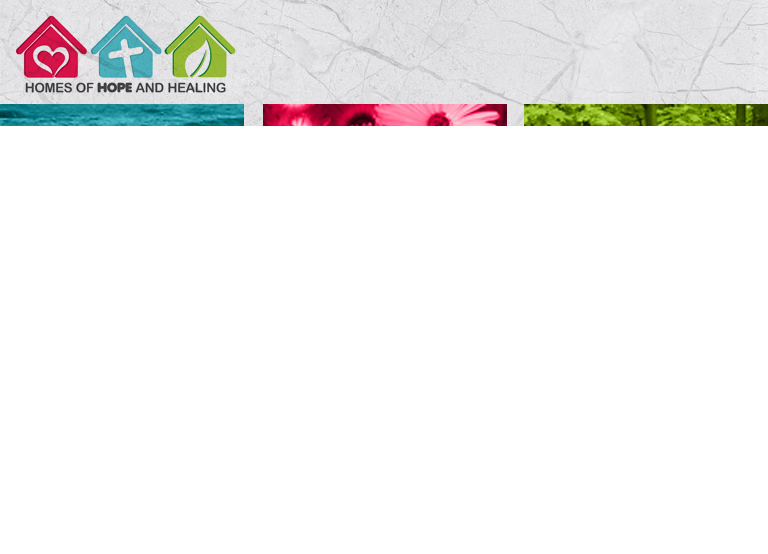 Бог призывает женщин
“Женщины наравне с мужчинами могут сеять семена истины, где они дадут всходы. В это кризисное время они могут занять свое место в деле Божьем, и Он будет действовать через них.
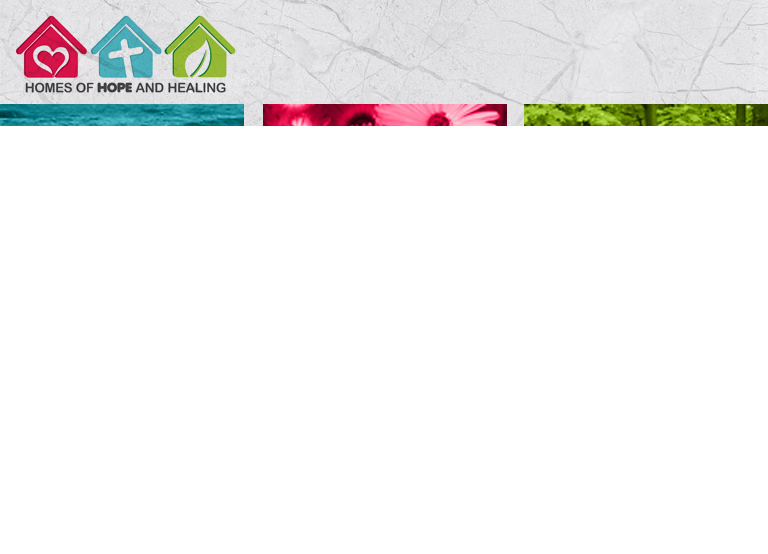 Если они осознают лежащую на них ответственность и трудятся под влиянием Духа Божьего, то приобретут именно такое самообладание, которое столь необходимо для нынешнего времени.
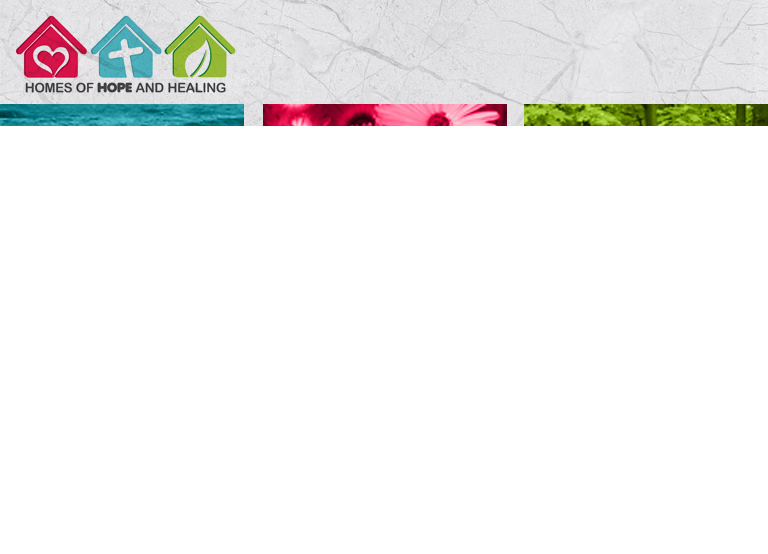 В жизни самоотверженных женщин отразится свет лица Божьего и придаст им такую силу, которая превзойдет силу мужчин. В семьях они смогут выполнить то, чего не в состоянии сделать мужчины: совершить работу, затрагивающую внутреннюю жизнь людей. Они приблизятся к сердцам людей, абсолютно недоступных для мужчин.
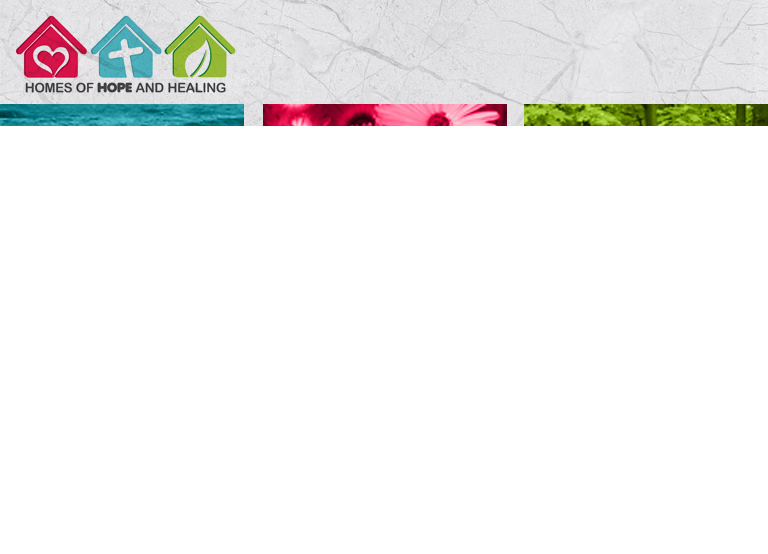 Есть нужда в их труде. Осмотрительные и кроткие женщины могут сделать доброе дело, разъясняя людям истину в их домах. Когда слово Божье будет объясняться таким образом, оно совершит работу закваски, благодаря чему целые семьи обратятся.
-- Свидетельства для церкви т. 9
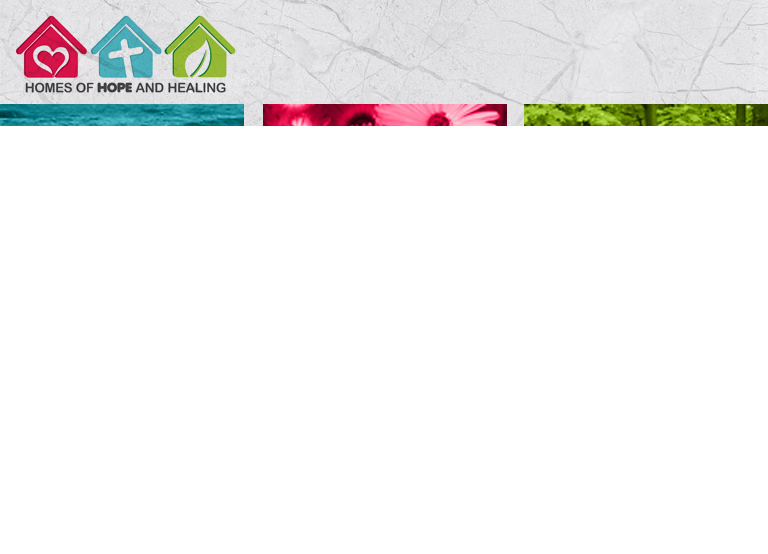 Как начать?
С помощью этого служения мы открываем двери наших домов для женщин нашей общины. Мы работаем в малых группах (от 3 до 15 человек). Цель - создание долгих дружеских отношений во Христе. . 
Пригласите друзей в ваш дом или другое место, но не в здание церкви. И, если возможно собирайтесь в вашем доме, или доме какой либо другой сестры, которая может организовать встречу. .
Вы можете предложить обед или легкий ужин (по выбору).
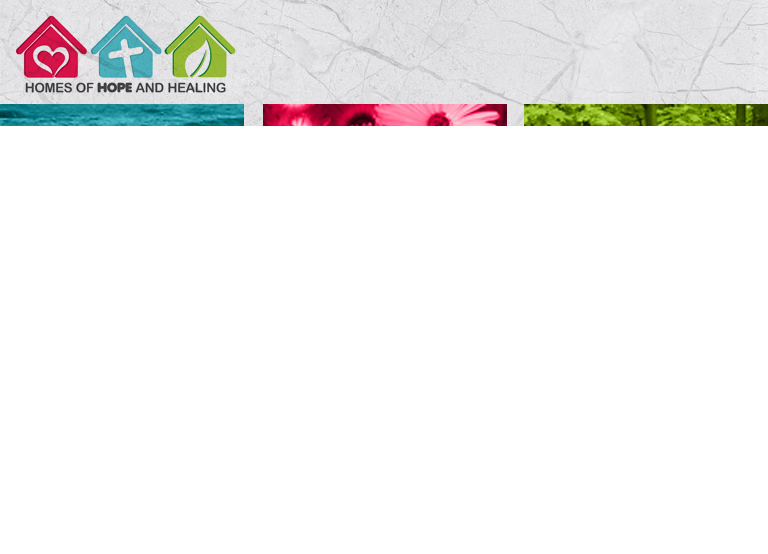 Поделитесь своим свидетельством того, что Иисус сделал для вас в жизни. 
Пригласите их поучаствовать в восьминедельной программе под названием "Дом надежды и исцеления". 
Объясните, что это постоянная программа, которая будет проходить с перерывами каждые восемь недель. (Количество недель не ограничено. Старайтесь делать встречи лаконичными, подстраиваясь под расписание приглашенных).
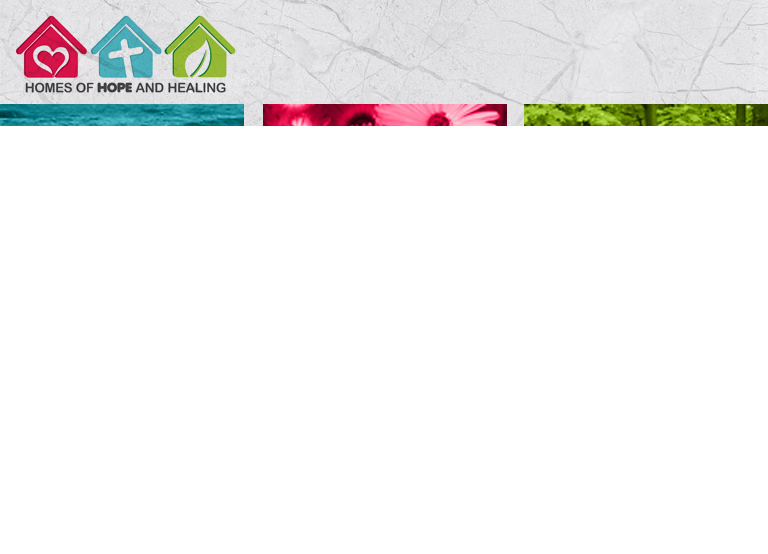 Как организовать программу?
Выберите одну тему, которую будете обсуждать в течение этих восьми недель. Привлеките группу в выборе темы, которая будет отвечать их нуждам. Темы для изучения могут быть: о здоровье, духовном возрастании, о семье, воспитании детей, общении, и другие. 
 Вы можете использовать на ваших встречах DVD, презентации PowerPoint, печатную продукцию, уроки, и другие медиа возможности.
Пригласите спикеров, если есть необходимость, для того, чтобы они представили одну из тем. Нет необходимости только вам вести встречи.
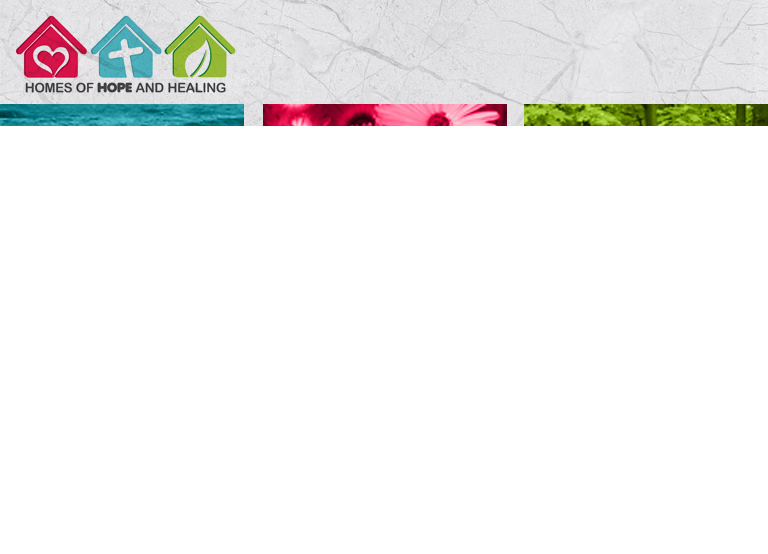 Презентация темы должна длиться около 30 минут. 
Далее можете сделать перерыв или организовать групповую дискуссию в течение 30 минут. 
Общее время проведения встречи около часа. (Время занятий может варьироваться, но помните, вы возможно будете встречаться с работающими женщинами или матерями, которые не могут оставаться допоздна). 
Закончите занятие общей короткой молитвой.
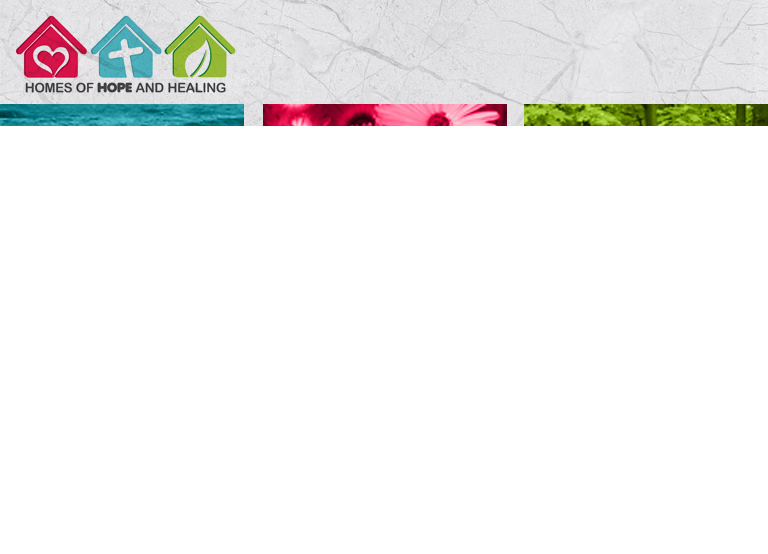 Как сделать встречи систематическими?
Когда вы закончите восьминедельную серию встреч, сделайте перерыв на несколько недель, затем снова начните, выбрав другую интересующую вашу группу тему. 
Количество таких восьминедельных серий встреч может варьироваться. Они могут проходить раз в три месяца или раз в полгода. Лидер малой группы свободен сам выбирать и регулировать расписание.
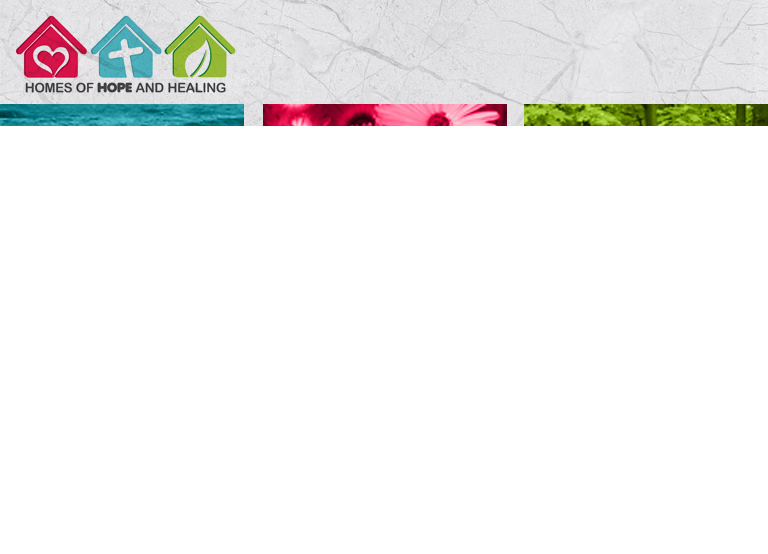 Вспомогательный материал
"Библия и человеческие эмоции" Урок Субботней Школы Джулиан Мелгоса (2011). 
"Найти спокойствие среди хаоса жизни". Джулиан Мелгоса, Пасифик Прес.  
"Преимущества веры" Джулиан Мелгоса, Пасифик Прес.
"10 альтернатив для наполненной жизни" Катя Гарсия Райнерт, Пасифик Прес.
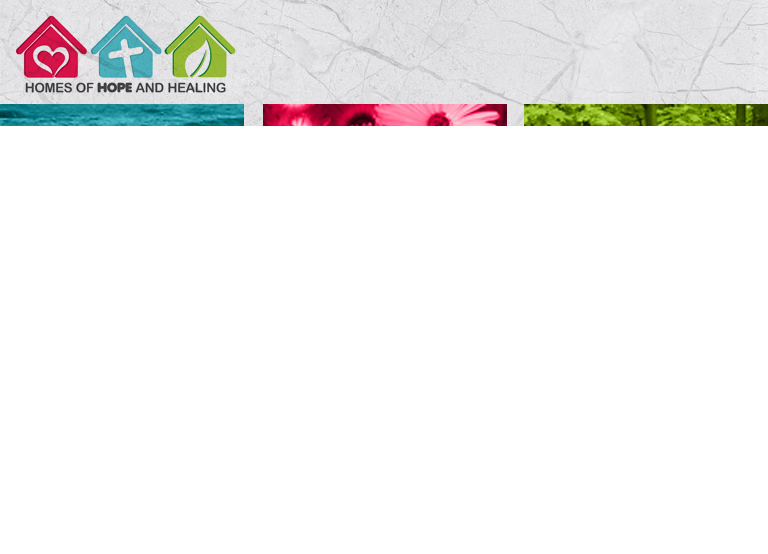 Вспомогательный материал
"Женщины Библии и Я", библейские уроки отдела Женского служения Генеральной Конференции. 
"Библейские уроки для занятых женщин". Отдел Женского Служения ГК 
"Праздники" Отдел Здоровья ГК.
"Путь радости" отдел Женского Служения Северо-Американского Дивизиона. 
Вы можете использовать и другие материалы в вашей церкви.
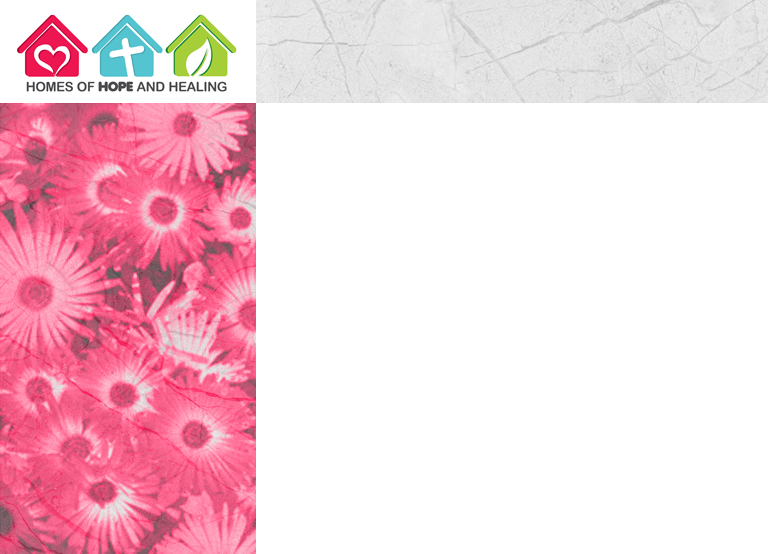 Преимущество данного служения «Дом Надежды и Исцеления
Вы построите сильные дружеские отношения с другими женщинами и поможете привести их к Иисусу.  

Ваша община будет укрепляться, если женские проблемы будут исследоваться.
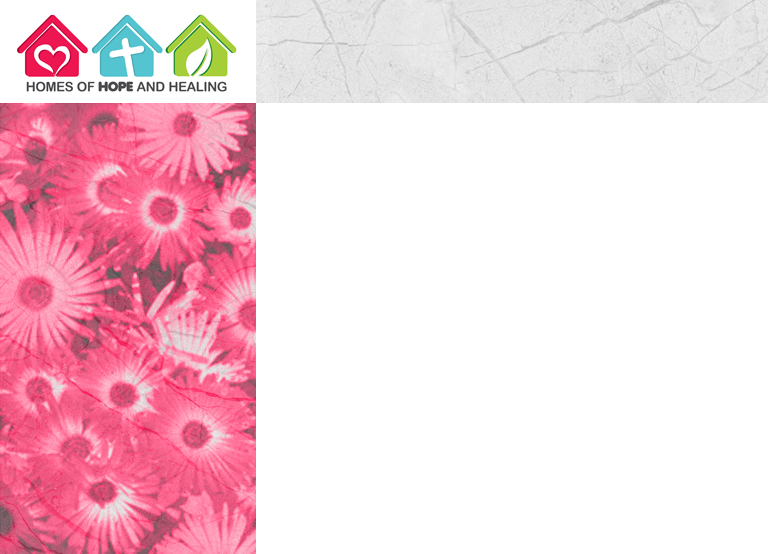 Ваша вера укрепиться, если вы будете делиться и свидетельствовать.

Ваша церковь укрепиться, если будут новые знакомства.